DR. SUNGICK MINAssociate ProfessorThe State University of New York at FredoniaUniversity of Northern ColoradoDoctor of Philosophy Degree, Sport Administration  (2009)Doctoral Minor, Applied statistics and research methods (2009) Dissertation : An analysis of sport reporters’ perceptions of the effectiveness of sport public relations practitioners’ influence practices in South Korea
Practical / Research Experience
Florida Marlins (MLB/Miami Marlins)
Miami Dolphins (NFL)
Miami Heat (NBA)
Orange Bowl Committee
Dolphins Stadium
American Airline Arena
World Baseball Classic
Ford Championship (PGA)
Grand Prix Americas
Colorado Rockies
Denver Nuggets
Colorado Avalanche (NHL)
USOC
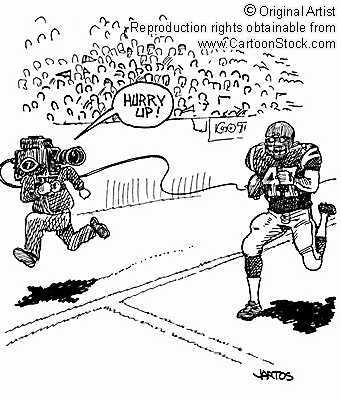 Sports & the Media:
The State University of New York

Dr. Sungick Min
What is Mass Media?
“Means of public communication reaching a large audience”  
American Heritage Dictionary, 4th ed.
“Newspapers, motion pictures, radio, television, and magazines, all of which have the technical capacity to deliver information to millions of people.”
American Heritage Dictionary of Cultural Literacy, 3rd ed.
The purpose of the Media
Primary purpose of the Media
	- to transmit information of interest to its  
     specific target audience
The media business is essential to give the editorial staff the freedom and funding needed to pursue their journalistic responsibilities.
Mass Media Structures
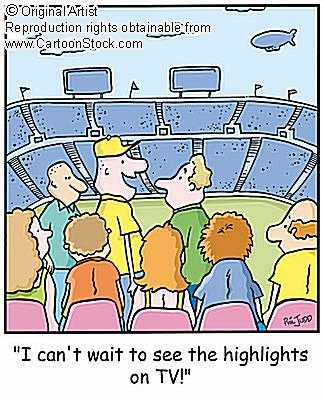 Print
Newspapers
Magazines
Electronic
Radio
Television
Internet
Table 13.1
Positive Effects of Sport Media
Create excitement leading up to sporting events by describing the action during the event.
https://www.youtube.com/watch?v=nySProefTHc&t=7s
Affect the popularity of sport, 
Provide free publicity
Present player personalities and build fan allegiance to teams and individual players.
=>To attract an audience and participants
Negative Effects of Sport Media
Rule Changes – MLB strike zone & DH (Designated Hitter) 

Attendance Declines Due to Televised Sport

Gambling
Delivering the announcement
By holding press conferences
https://www.youtube.com/watch?v=vk6jYT7PB0Y
By sending press releases through the mail, via e-mail, or by fax
Press Conferences
Valid reasons for calling a press conference
	- A major change in personnel including 
	  players, coach, owners, or management
**A.J. Burnett press conference**
http://www.youtube.com/watch?v=ucziOp19i7k&feature=PlayList&p=39929FFDD4AAA4B0&playnext=1&playnext_from=PL&index=17
Press Conferences
- Scheduling of an important event
	- A change in facility location or name
   - Introduction of a new or revised product 
	  such as new uniforms or logo
	- Presentation or display of award
   - Announcement of a new rule or policy
Press Conferences
- Announcement of a major sponsor/
	partnership agreement
- Announcement of an infraction or rule violation
***A-Rod Press Conference***
http://www.youtube.com/watch?v=kwLszCGc8Vg
http://www.youtube.com/watch?v=FA7ty2LQwc0&feature=fvw
Press releases
Standard press release criteria
	- Double-space content on 8.5-by-11-inch 
	  paper using only one side of each sheet
	- Side margins should be 1 inch/bottom 2 
	  inches
	- The supplier’s name, address, and contact 
	  information
- Arrange the material in descending order of 
	  importance
	- Include the 5Ws (Who, What, When, Where, 
	  and Why)
	- Utilize quotes from key personalities
	- Brevity is key; Sentences not exceed 17 words
	  and paragraphs 2-3 sentences
	- Mark the release’s conclusion with a series of 
	  circled “###” or “End”
Servicing the Media at the Event Site
Media Guides
	- Typically developed as a preseason or 
     pre-event content supply tool
	- a team media guide includes basic profiles and
     photographs of each player, coach, and 
     selected members of the administration
Servicing the Media at the Event Site (Continued)
Accreditation
	- Maintaining a safe, exclusive, and professional work 
     environment for the media and to maintain a 
     reasonable level of security for the athletes and 
     others working in nonpublic areas
   - includes the design and distribution to authorized  
     personnel passes that visually identify the 
     bearers/affiliation and permit them access to 
     restricted areas
Media Center Facilities
Media workroom
	- seating with tabletops/multiple power outlets and surge 
     protectors/telephones/high-speed data lines/workspace 
     lightning/television monitors/fax machine/rosters and  
     line-ups/press releases/media guides/
http://www.youtube.com/watch?v=BYrUZfNbieg
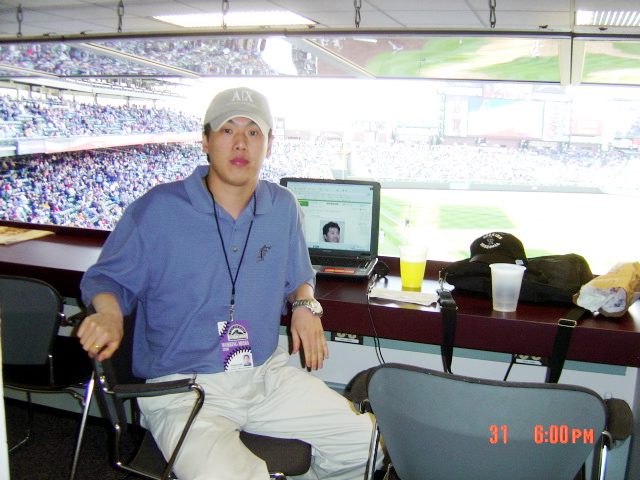 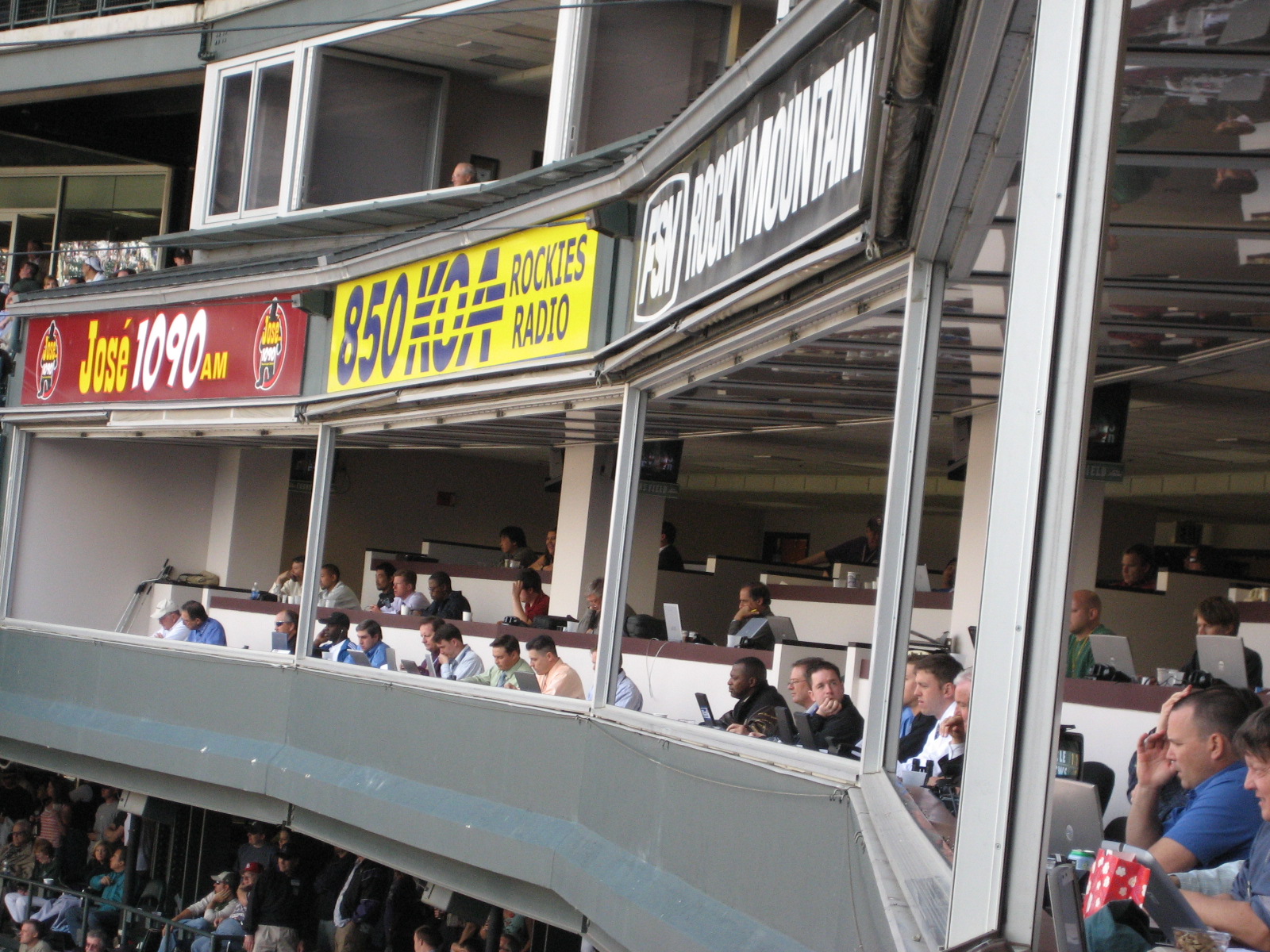 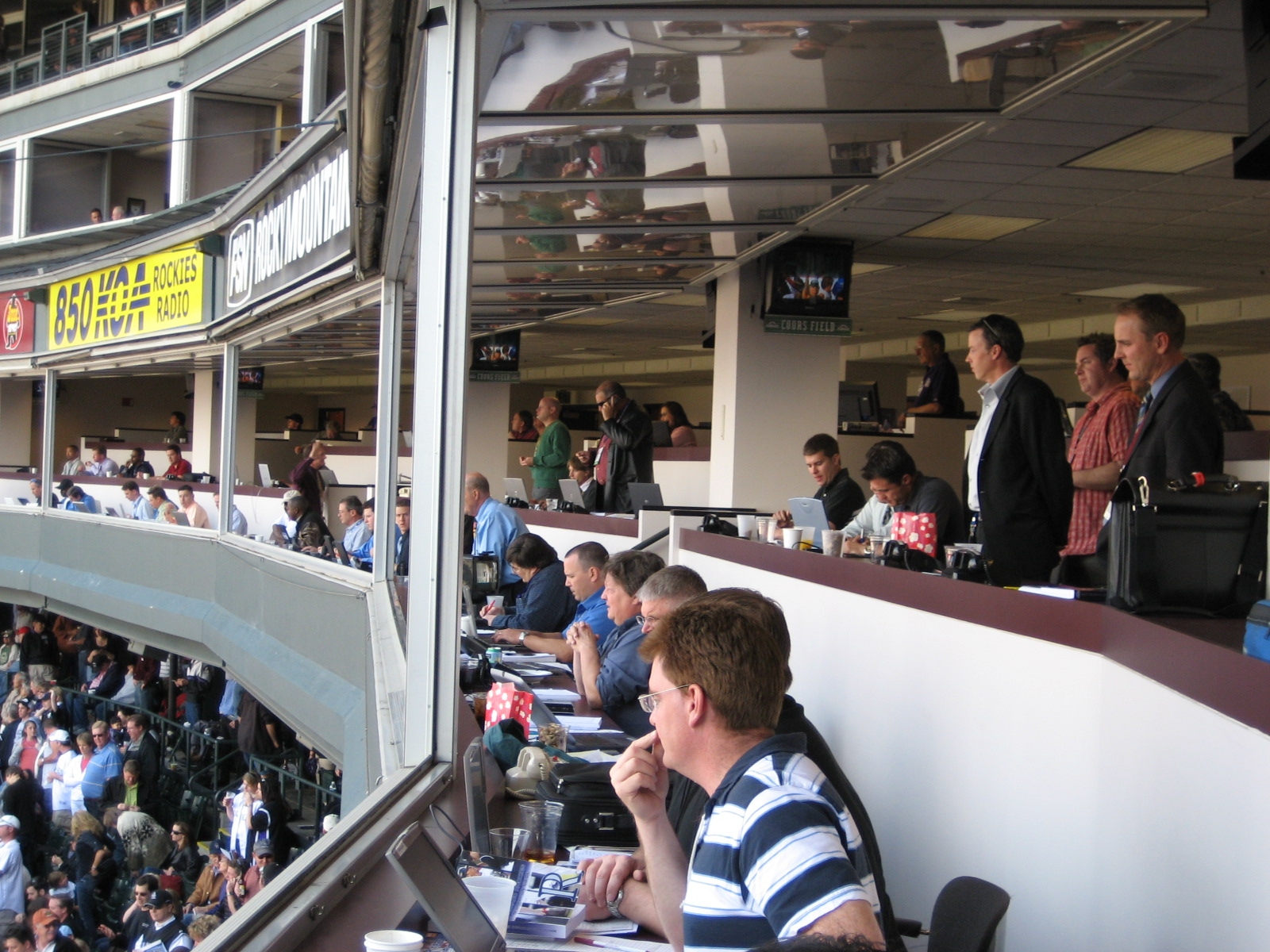 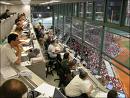 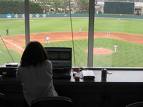 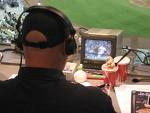 Media Center Facilities
Media Lounge or Hospitality Area
Media relations office
	- located within close proximity of the media 
     workroom
	- the office should be staffed at all times
Media Center Facilities
Press conference and interview facilities
	- quiet/limited access space
	- media seating
	- table microphones with flashes for interviewees
	- wireless microphones for moderator and 
	  interviewer questions
	- camera/photographer riser
	- lightning for stage and podium